Avviso n. 713/Ric. del 29/10/2010 - Titolo III - "Creazione di nuovi Distretti e/o nuove Aggregazioni Pubblico - Private "
Intervento di formazione PON03PE_00159_3
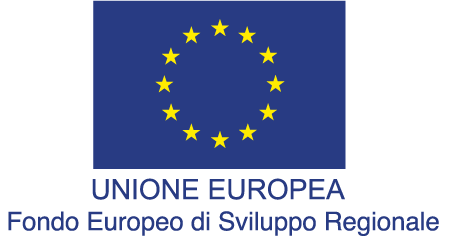 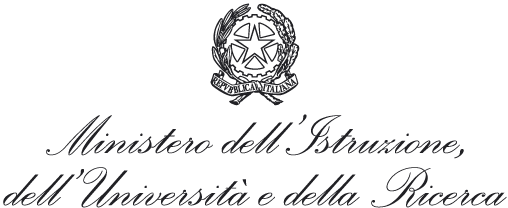 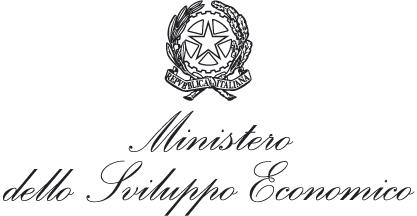 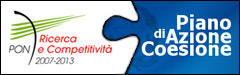 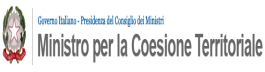 “Frontiere della sicurezza automobilistica”
APPS4SAFETY
(Codice identificativo progetto: PON03PE_00159_3)
Guido Fusco
FORMAZIONE
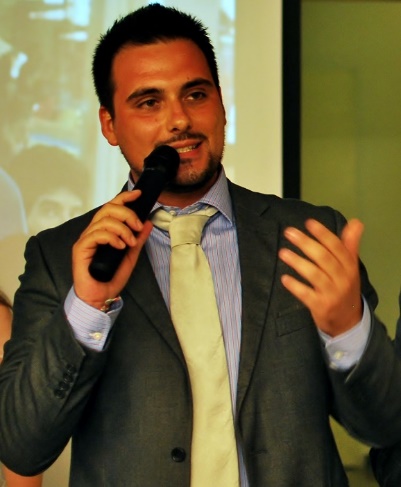 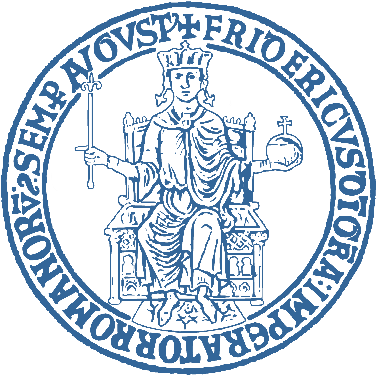 ESPERIENZA PROFESSIONALE
Madre Lingua
Avanzato
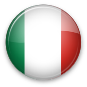 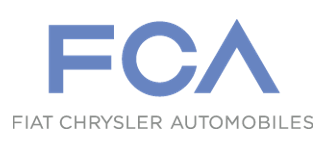 Livello Base
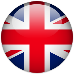 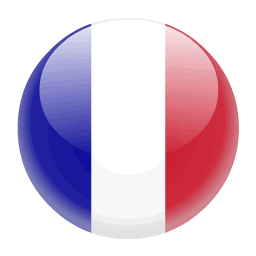 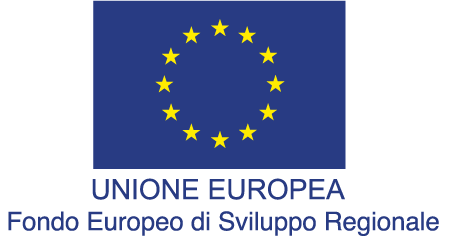 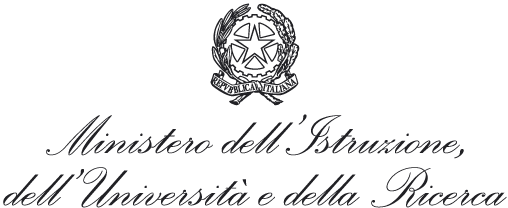 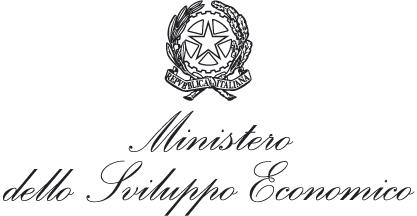 Step 2: Implementazione Scenari (EuroNCAP, NHTSA ed interni FCA):
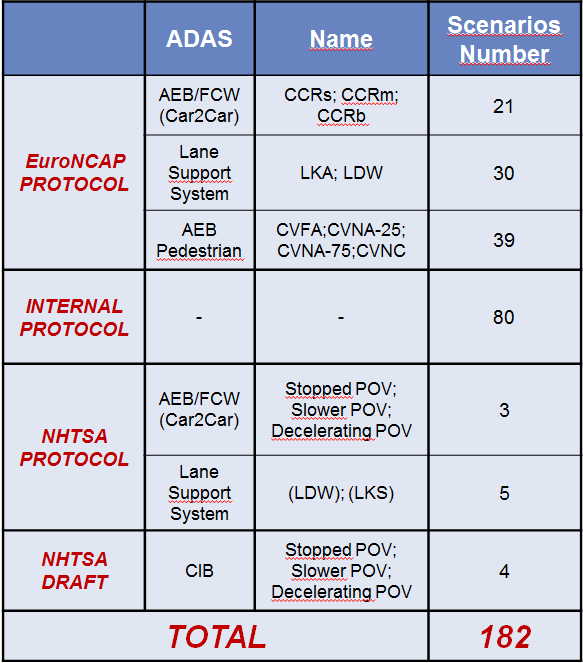 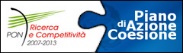 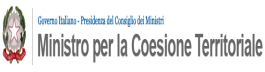 Validazione Virtuale di Sistemi ADAS
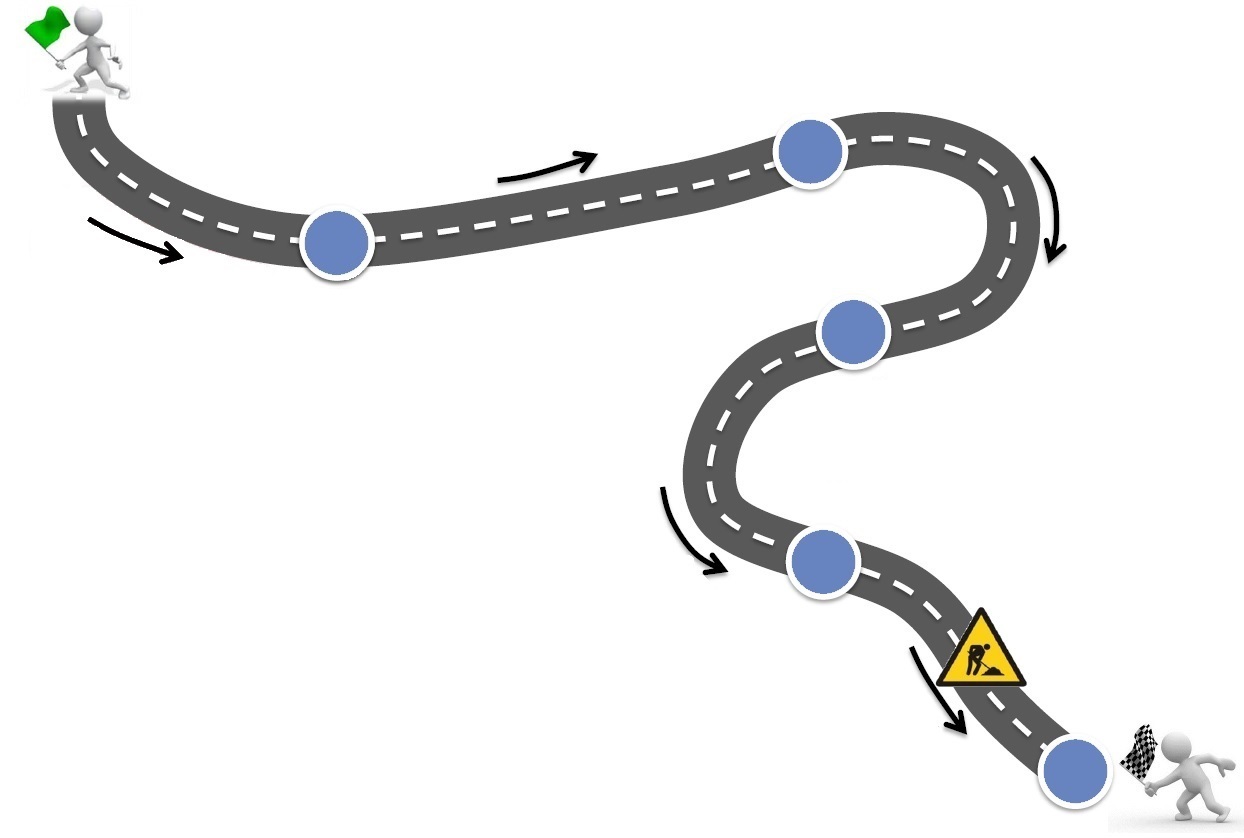 Creazione di una piattaforma di simulazione (in ambiente MIL/HIL) composta da:
Modello di Dinamica del Veicolo
Scenari di traffico (EuroNCAP, NHTSA e Protocolli Interni FCA)
Modelli (o ECUs) di Logiche ADAS
Step 1: Definizione dei Key Performance Indicators (KPI) per l’analisi di tool commerciali e la valutazione degli stessi
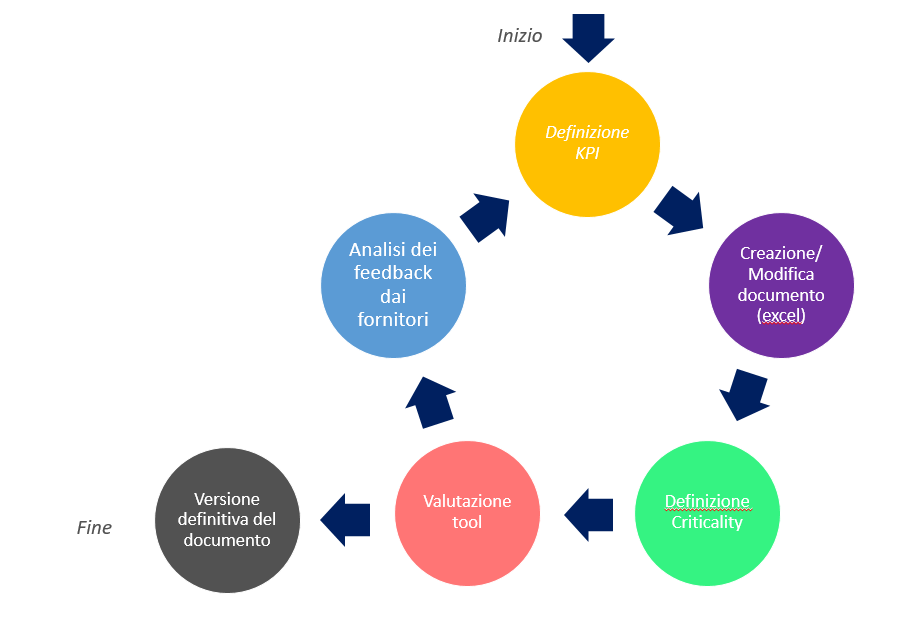 Step 3: Integrazione Modelli ADAS nei modelli di dinamica del veicolo
…
Step 4: Testing dei sistemi ADAS
Finish: Conclusioni &
Sviluppi Futuri
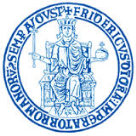 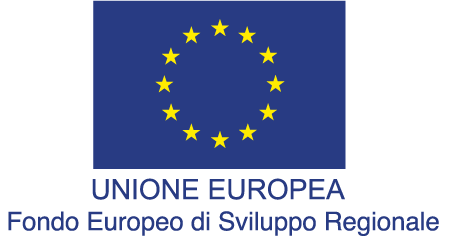 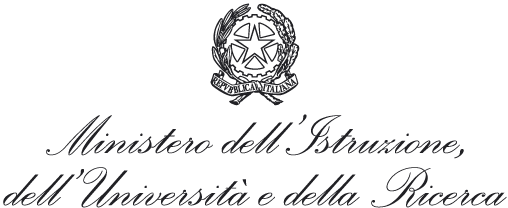 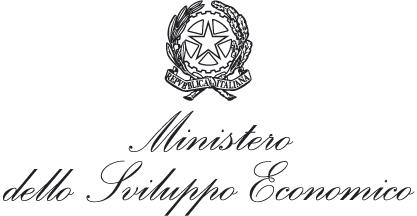 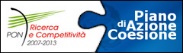 Autonomous Emergency Braking
Layout Software
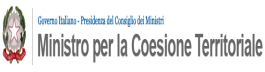 Integrazione e Testing ADAS
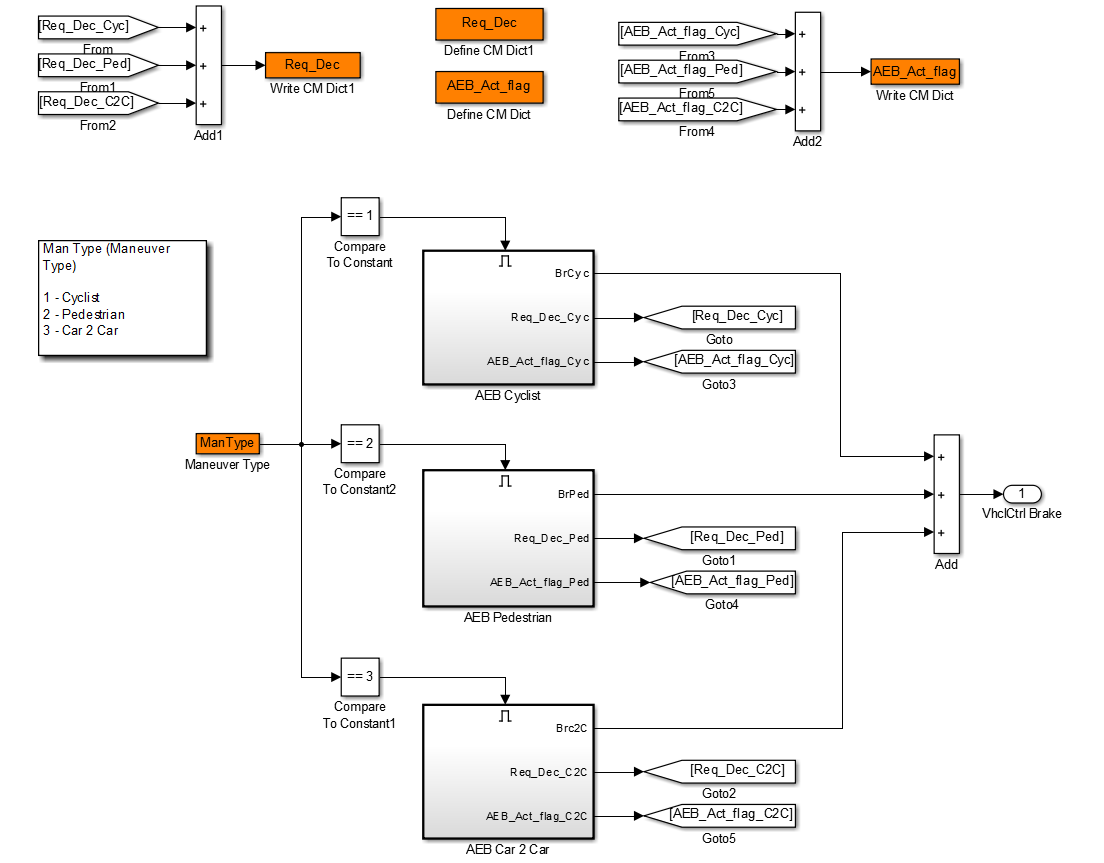 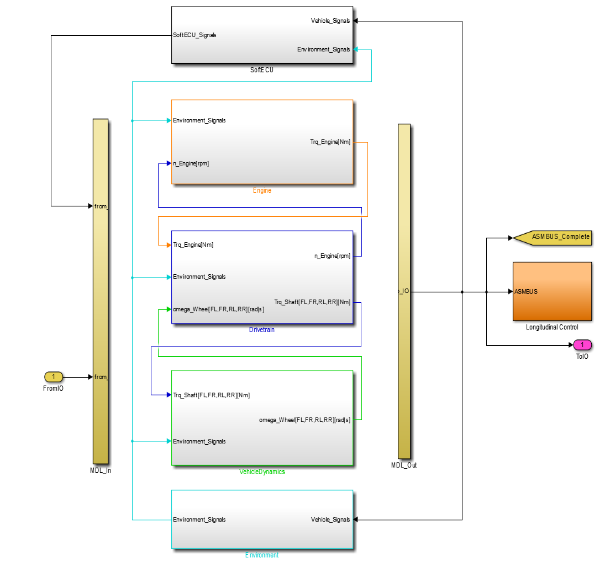 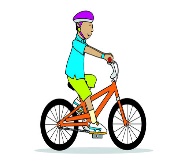 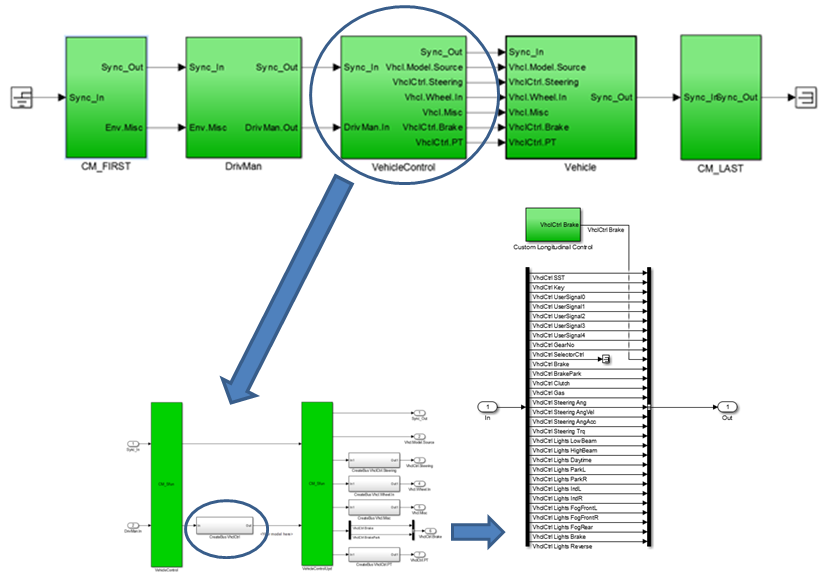 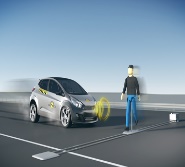 ASM dSPACE
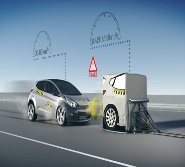 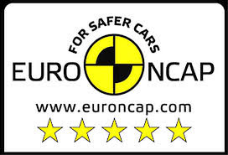 CCRb    
CVFA
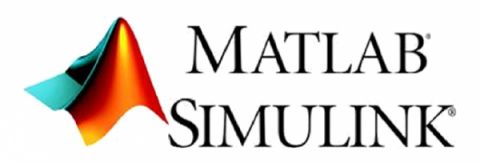 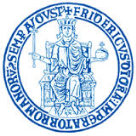 IPG CarMaker